State Road 26 Intersection Projectat C.R. 100 West (Park Road)Howard County
Indiana Department of Transportation
Thursday, Feb. 13, 2020
6 p.m.
Welcome
Purpose/explanation of public hearing
Public hearing format
Visit our sign-in table
Informational handouts
Participate during public comment session
Submit written public comments 
Project display area
2
S.R. 26 Intersection Improvement
Introduction of INDOT Project Team
Greenfield District Office 
Project Management
Design
Environmental Services
Real Estate
Communications  
Lawson Fisher & Associates  
Engineering and Design Team 
Recognition of elected and local public officials.
Sign-in at attendance table to be added to project mailing list.
A public hearing notice was mailed to known property owners within project area.
Announcement of this hearing was posted to INDOT website. A media release was also issued.
A copy of presentation and project documentation is available on-line via INDOT website.
Legal notice publishing:  
Kokomo Tribune  
January 29, 2020
February 5, 2020
February 12, 2020
3
Project Stakeholders
Indiana Department of Transportation
Indiana Division Federal Highway Administration
Howard County
City of Kokomo 
Elected & Local officials
Residents and citizens
Commuters
Businesses 
Emergency services
Schools
Community Organizations
Churches
4
Project Development
Public Hearing
Additional public involvement to communicate project decision
5
Environmental Document
National Environmental Policy Act (NEPA) 
Requires INDOT to analyze and evaluate the impacts of a proposed projectto the natural and socio-economic environments
NEPA is a decision-making process
Purpose and Need
Alternatives Screening
Preferred Alternative  

Impacts are analyzed, evaluated and described in an environmental document
What are the impacts this project might have on the community?
How can impacts be avoided?
Can impacts be minimized?
Mitigation for impacts?
  
Environmental document released for public involvement
January 2019
Is available for public review
6
Environmental Document
Environmental Process
Establish Purpose and Need 
Develop possible alternatives
The “No Build” alternative is a baseline for comparison
Evaluate and screen alternatives
Identify a preferred alternative 

Solicit public comment on environmental document andpreliminary design plan 
Address and consider public comment as part of decision-making process 
Finalize and approve environmental document
7
Types of Items Evaluated
Right-of-Way
Streams, Wetlands, and Other Waters	
Floodplains    
Endangered Species
Farmland
Cultural Resources (Historic/Archaeological) 
Parks and Recreational Lands (Trails)
Air Quality
Community Impacts
Public Involvement
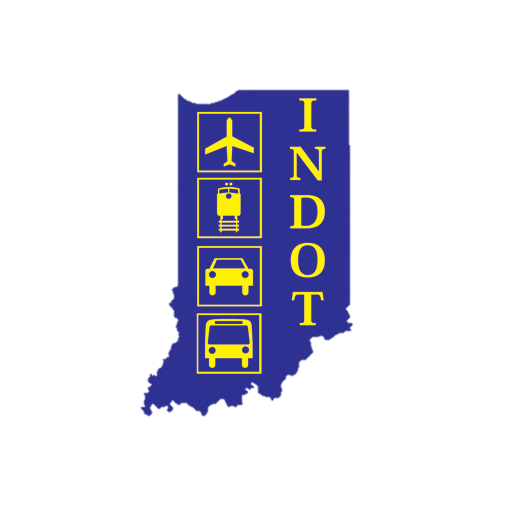 8
Public Involvement
Notice of Entry for Survey –  2019
Letters mailed to properties within general area
Gather data for environmental analysis 

Public involvement process – February 2020
Opportunity for public to provide input regarding the proposed project


Communicate project decision Spring 2020
INDOT seeking public comment and input regarding proposed project
9
Project Resource Locations
INDOT Greenfield District Office
32 South Broadway, Greenfield, IN 46140
Planning, Project Development/Delivery, Construction, Maintenance for East Central Indiana 
http://www.in.gov/indot/2704.htm 
Kokomo-Howard County Public Library
1755 East Center Road, Kokomo, IN 46902
INDOT Office of Public Involvement
100 North Senate Avenue, Room N642, Indianapolis, IN 46204
Phone: (317) 232-6601; rclark@indot.in.gov  
Visit Project Web Page https://www.in.gov/indot/4023.htm
Transportation Services Call Center
Provides citizen and business customers witha single point-of-contact to request transportation                                    services, obtain information, or provide feedbackthrough multiple channels of communications.
855-463-6848 • INDOT4U.com • INDOT@indot.in.gov
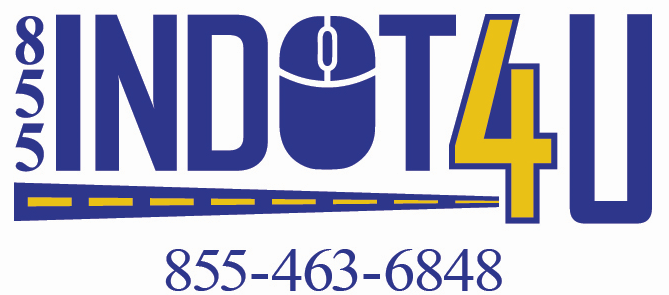 10
Existing Intersection
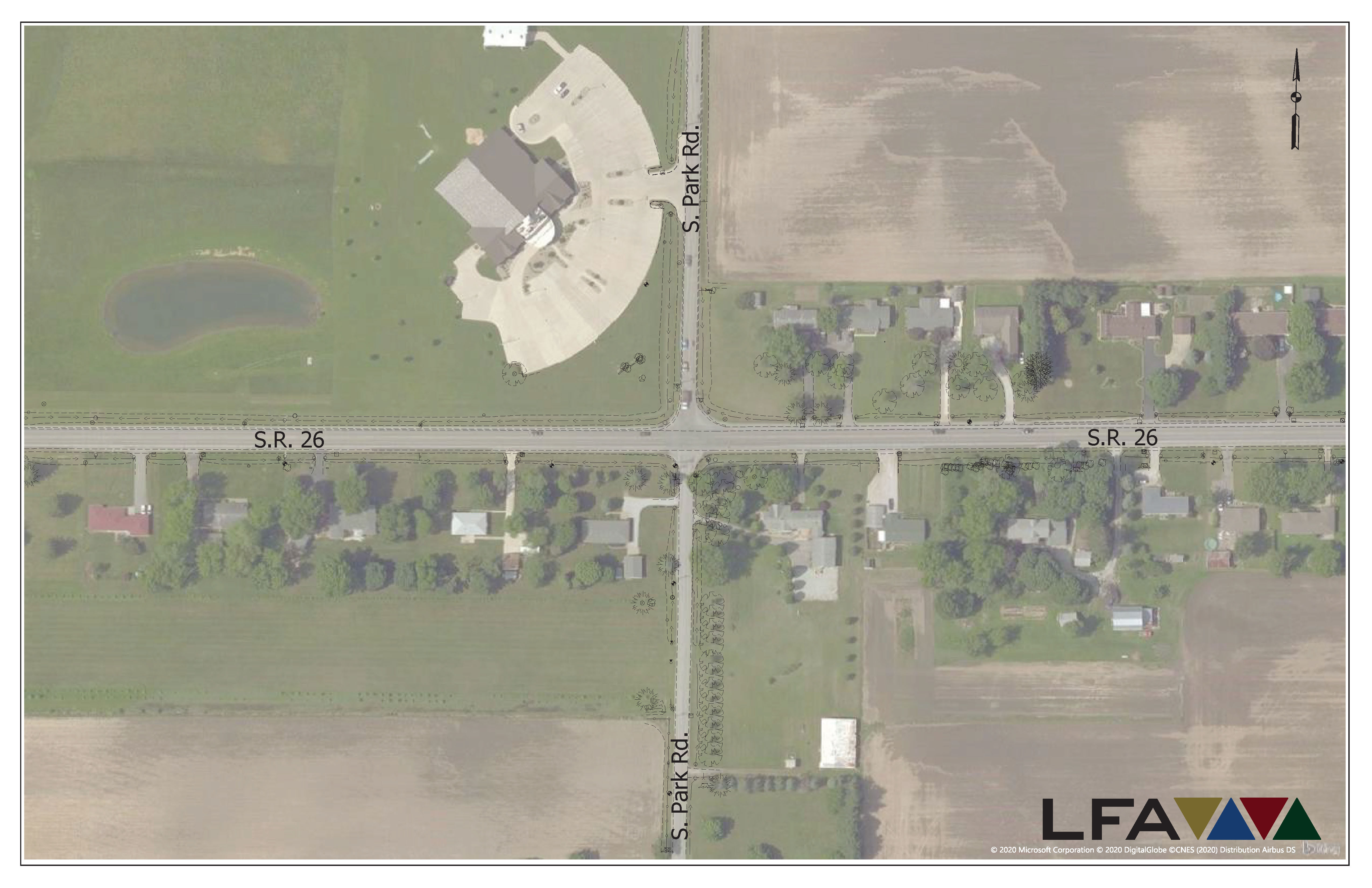 S.R. 26 Intersection Improvement
Purpose
To provide a safe intersection for the traveling public by improving traffic control, creating left turn storage, improving vehicle movements, and reducing the number of vehicle crashes
Need
Based on safety concerns due to increased traffic volume, congestion and crash patterns due to frequent turning movements within the intersection
Traffic volume at intersection increased 11% from 2016 to present
Volume is expected to increase
Intersection Safety Analysis
Traffic Signal
Updated traffic count in early 2019
Significant growth in traffic over 3 most recent years
INDOT performed a crash study and re-evaluated a traffic signal warrant analysis after updated traffic counts 
Signal determined to be warranted
Alternatives Considered
No Build Alternative
Baseline for comparison of build alternative 
Does not meet purpose and need of project
Does not enhance safety at intersection
Vehicular collisions and accidents would be expected to continue at this location as traffic volume increases
Traffic Signal 
Including auxiliary lanes
S.R. 26 Intersection Improvement
12 ft Left Turn Lanes on SR 26, 11 ft Left Turn Lanes on Park Road
12 ft Right Turn Lane for Westbound to Northbound Traffic
Drainage Improvements
New Driveway approaches to R/W
New Drive Culverts
Widening to Occur Around Existing Pavement
Mill and Re-Surface of Mainline
Construction in Phases, Traffic to be Maintained
Protected Left Turn Southbound to Eastbound
All Other Left Turns Permissive Green
Span and Catenary Between 4 Strain Poles
SR 26 Typically Green
Detection in Pavement for Signal Change
North and South Park Road Vehicles at Approaches Trigger Signal Change
Aerial View of Proposed Intersection
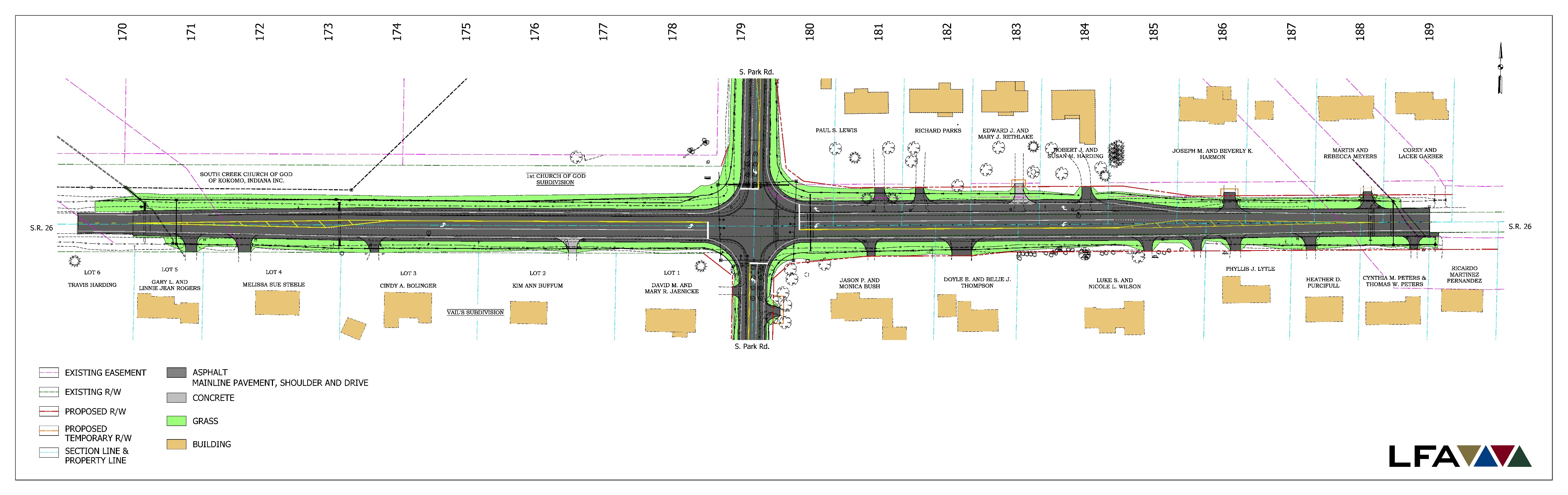 Aerial View of Proposed Intersection
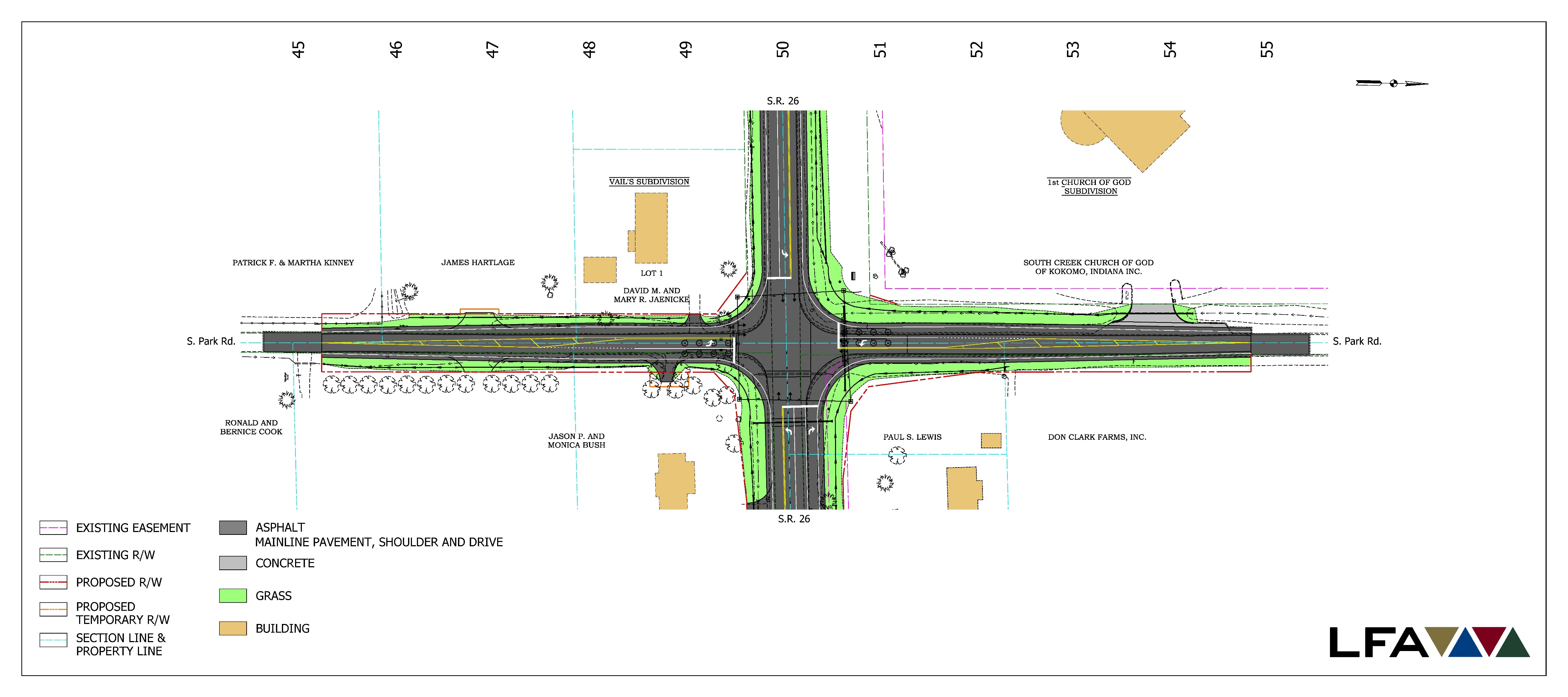 Approaching the Intersection
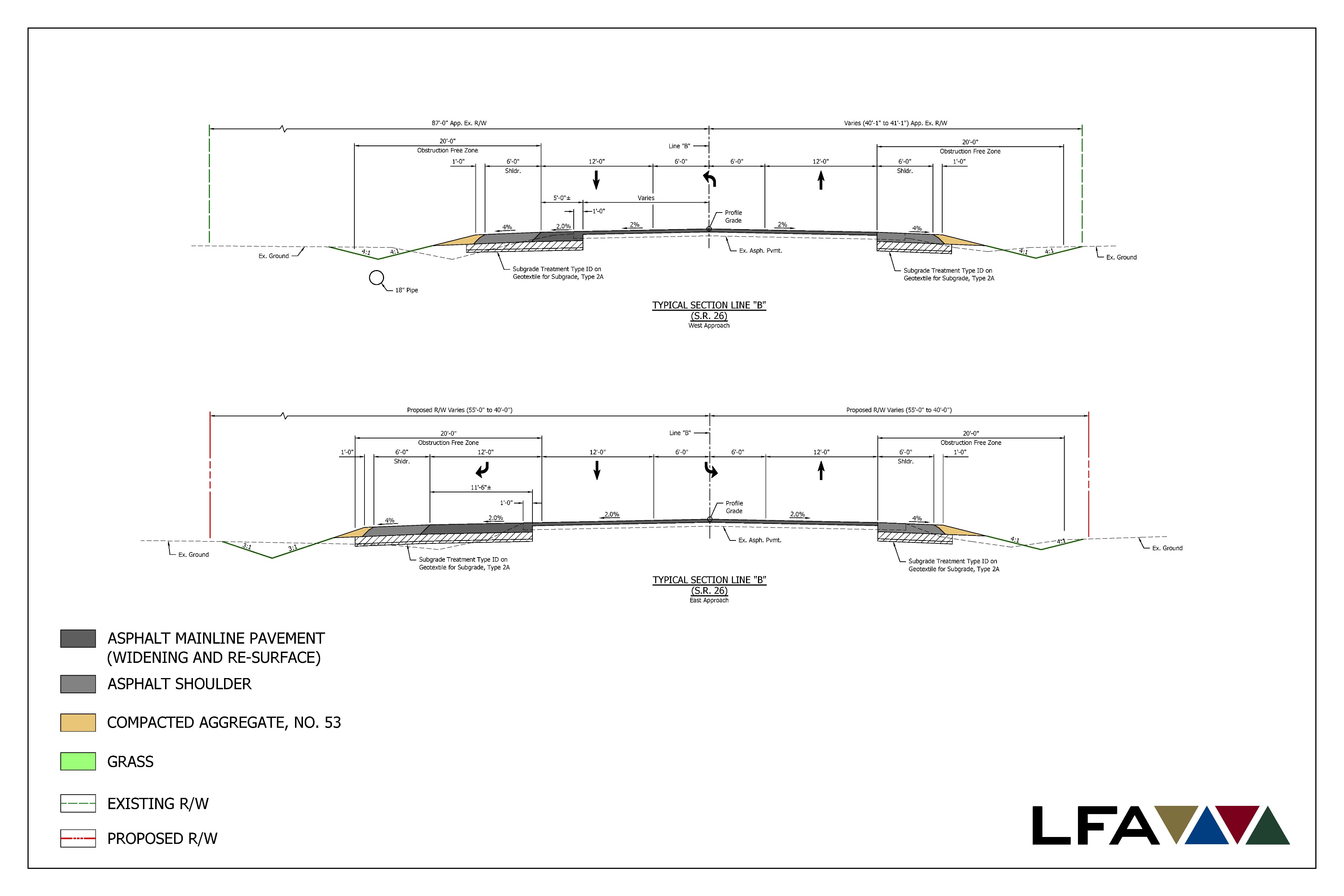 Images courtesy of Google Maps
Approaching the Intersection
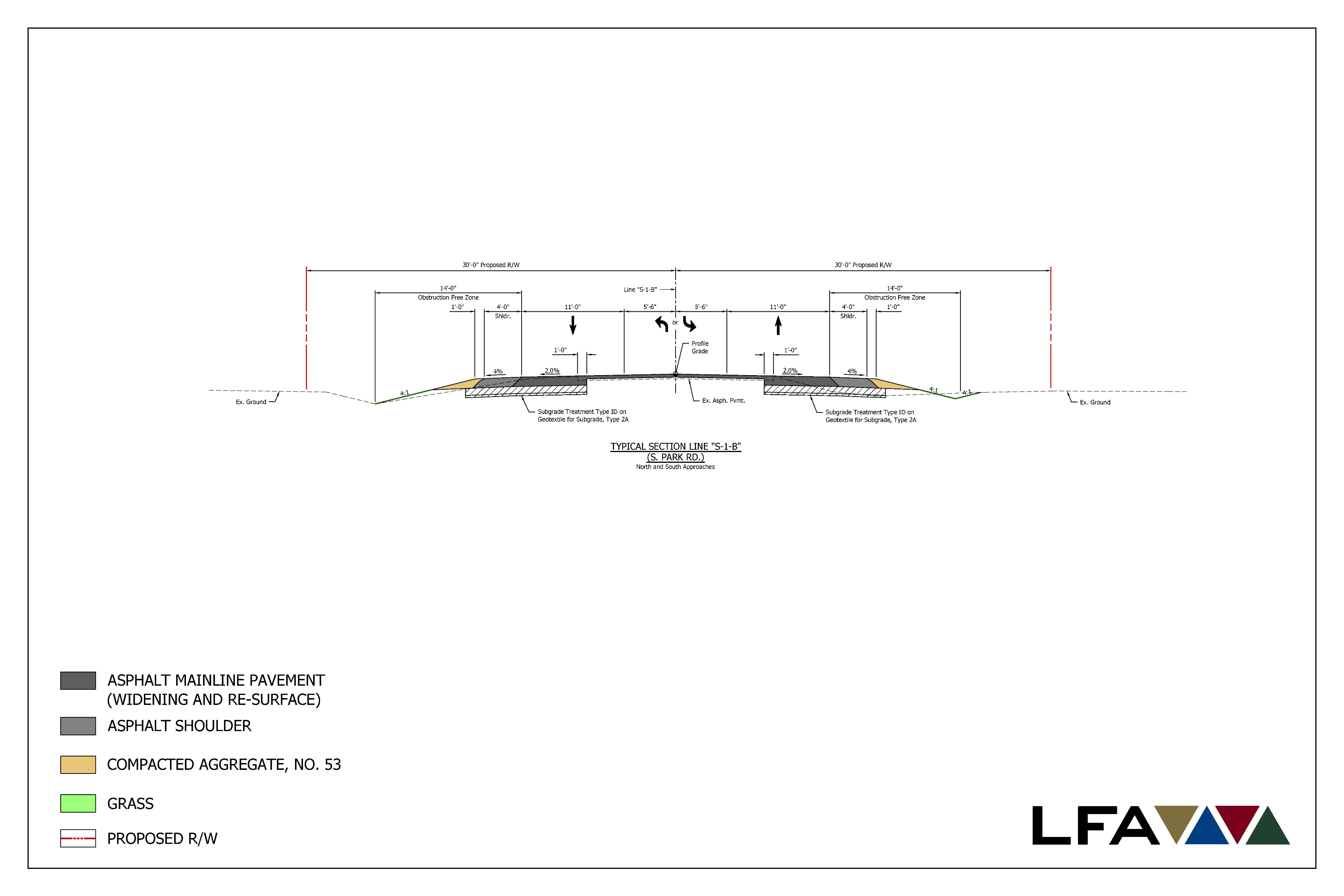 Images courtesy of Google Maps
Real Estate
Real Estate Acquisition Process
"Uniform Act of 1970"
All federal, state and local governments must comply
Requires an offer for just compensation
Acquisition Process
Appraisals
Review Appraisals
Negotiation
Right-of-Way (ROW) needed for project
0.7 acre of permanent new ROW
Less than 0.1 acre temporary ROW
1.4 acre reacquisition ROW
INDOT Real Estate Team to work with impacted property owners
Right-of-Way
Permanent ROW
Land, once purchased by INDOT from legal landowner, becomes ROW owned by INDOT
Existing apparent ROW
Existing apparent ROW — INDOT acquired land by Highway Grant some years ago, transactions in some cases were not properly recorded, requires further action by INDOT
Temporary ROW 
Land required during the construction of a project and is used for the purposes of construction-related activity
INDOT pays legal landowner a fee for land use during construction and/or as part of construction-related activities
21
Submit Public Comments
Submit public comments using the options described in first pageof information packet:
Public Comment Form
Via e-mail
Participating during public comment session via microphone
Verbal comments recorded and transcribed for inclusion into public hearings transcript 
INDOT respectfully requests comments be submitted by Monday, March 2, 2020  
All comments submitted will become part of the public record, enteredinto the transcript, reviewed, evaluated and given full consideration during thedecision-making process.
22
Project Schedule
Public Hearing: February 13, 2020

Public comments requested by Monday, March 2, 2020 

INDOT review and consideration of public comments – Winter/Spring 2020
Finalize environmental document
Complete preliminary design
Reach project decision
Inform community and project stakeholders of project decision

Proposed construction: 2021
Completed within one construction season
23
Next Steps
Public and project stakeholder input
Submit comments via options described in project handout
INDOT review and evaluation
All comments are given full consideration during the decision-making process
Address comments, finalize/approve environmental document, complete project design 
Communicate a decision
INDOT will notify project stakeholders of decision
Work through local media, social media outlets; paid legal notice
Make project documents accessible via repositories 
Questions? Contact Public Involvement Team
24
Project Resource Locations
INDOT Greenfield District Office
32 South Broadway, Greenfield, IN 46140
Planning, Project Development/Delivery, Construction, Maintenance for East Central Indiana 
http://www.in.gov/indot/2704.htm 
Kokomo-Howard County Public Library
1755 East Center Road, Kokomo, IN 46902
INDOT Office of Public Involvement
100 North Senate Avenue, Room N642, Indianapolis, IN 46204
Phone: (317) 232-6601; rclark@indot.in.gov  
Visit Project Web Page https://www.in.gov/indot/4023.htm
Transportation Services Call Center
Provides citizen and business customers witha single point-of-contact to request transportation                                    services, obtain information, or provide feedbackthrough multiple channels of communications.
855-463-6848 • INDOT4U.com • INDOT@indot.in.gov
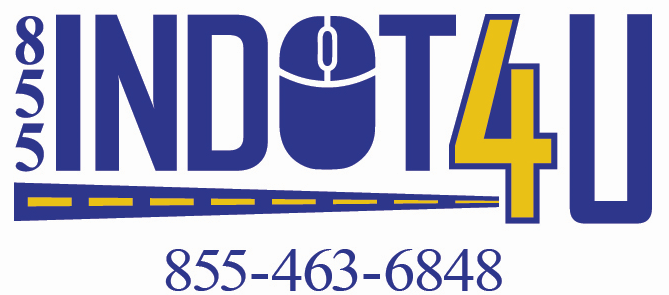 25
Public Comment Session
Please visit with INDOT project officials following thepublic comment session
Project Open House 
Project maps, displays, INDOT project team and informal Q & A
INDOT Greenfield District webpage: http://www.in.gov/indot/2704.htm
26